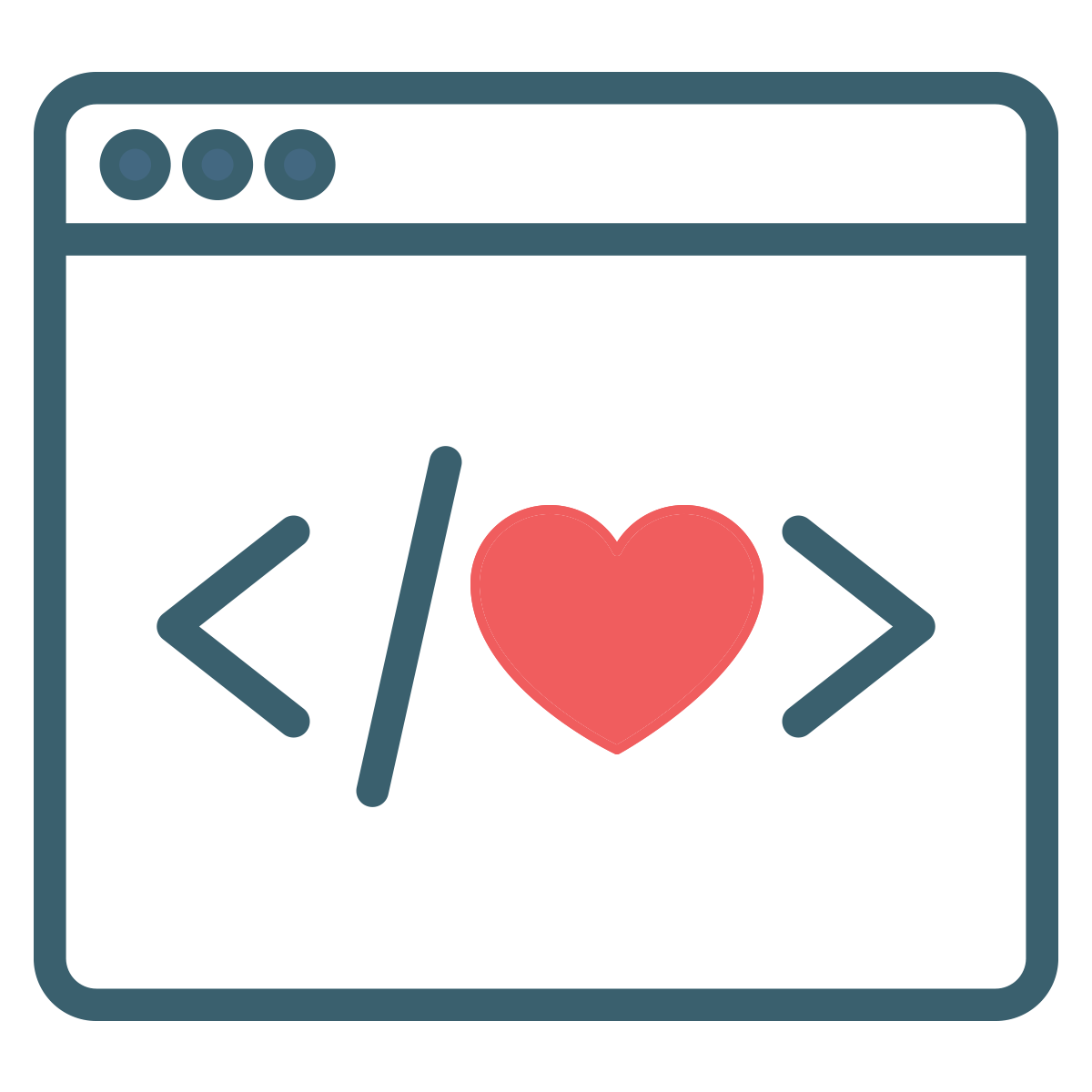 Let’s create emails people enjoy.
The One Thing Everyone Hates
Promise value in your subject lines
Deliver (some) value in the email itself
Good emails should be more than a series of breadcrumbs (links).
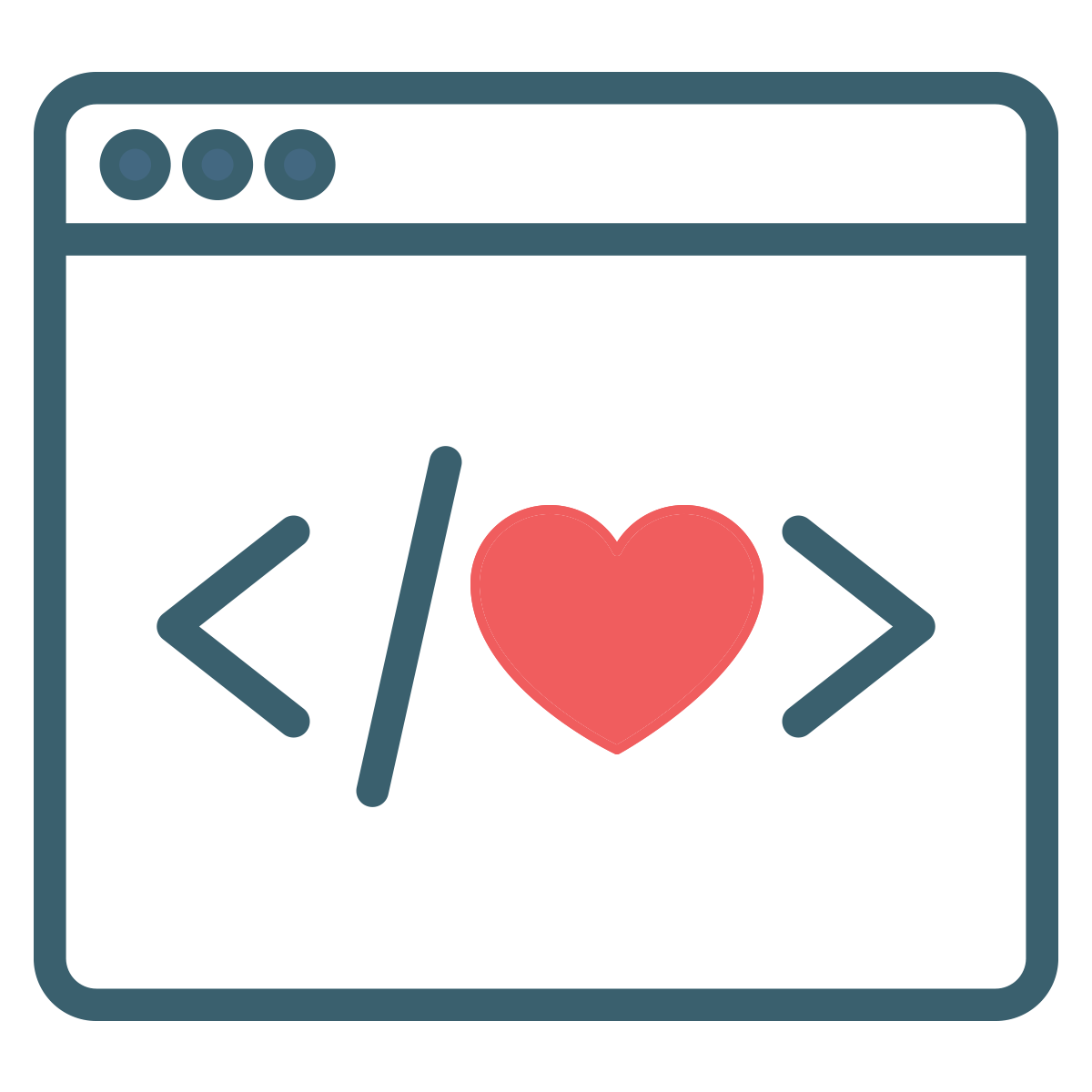 Let’s create emails people enjoy.
Morehead-Cain’s email newsletter:
2,900+ delivered every month
49 percent open rate
10.5 percent click rate
21.4 percent open-to-click rate
0 unsubscribes since August 2018
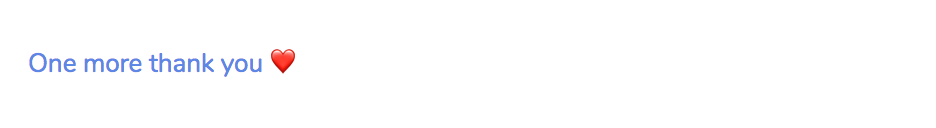 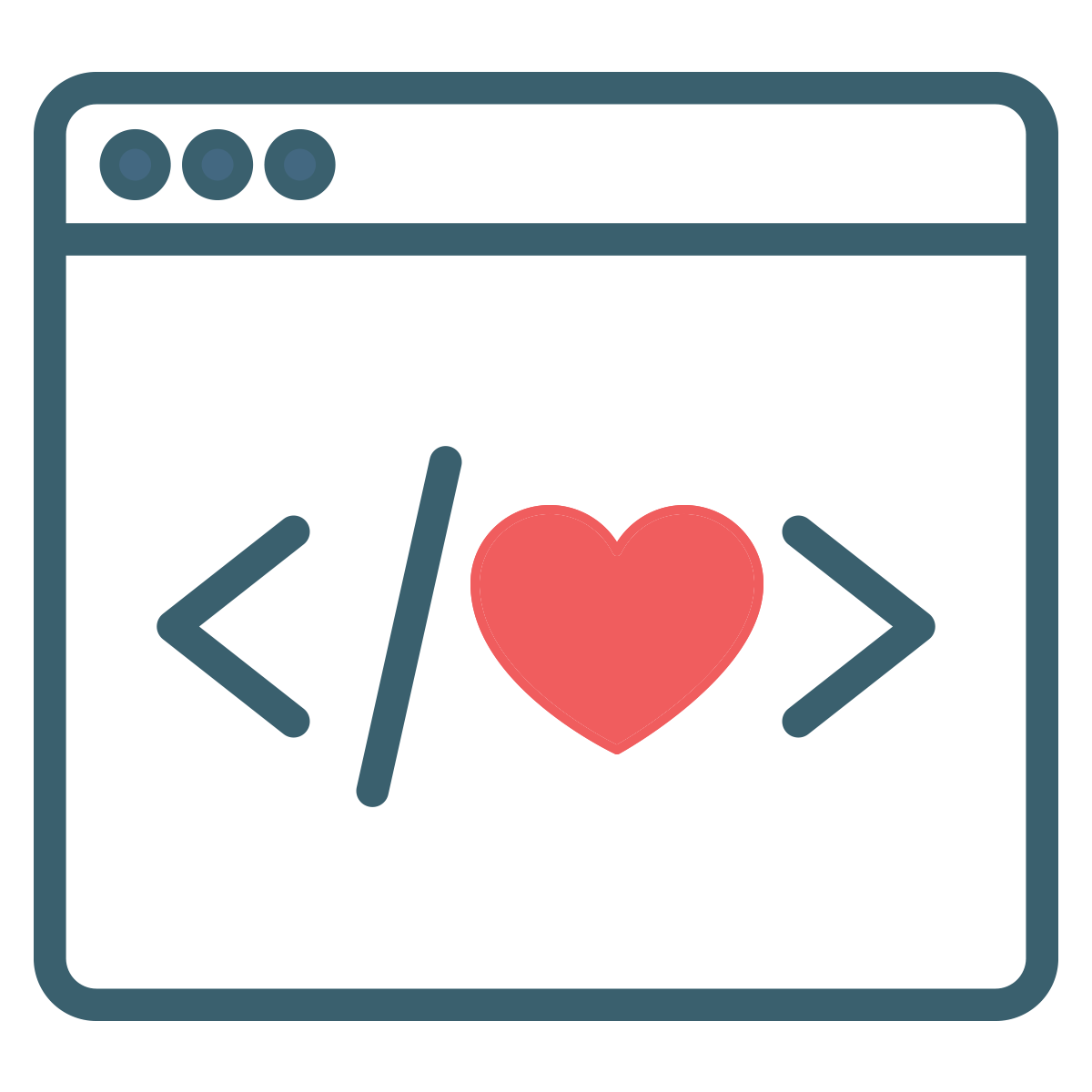 Let’s create engaging social media posts.
Every social network has its own audiences, quirks, and rules of engagement. Play to them!
Give each its own mission statement
Consistency is key…
…but quality is crucial
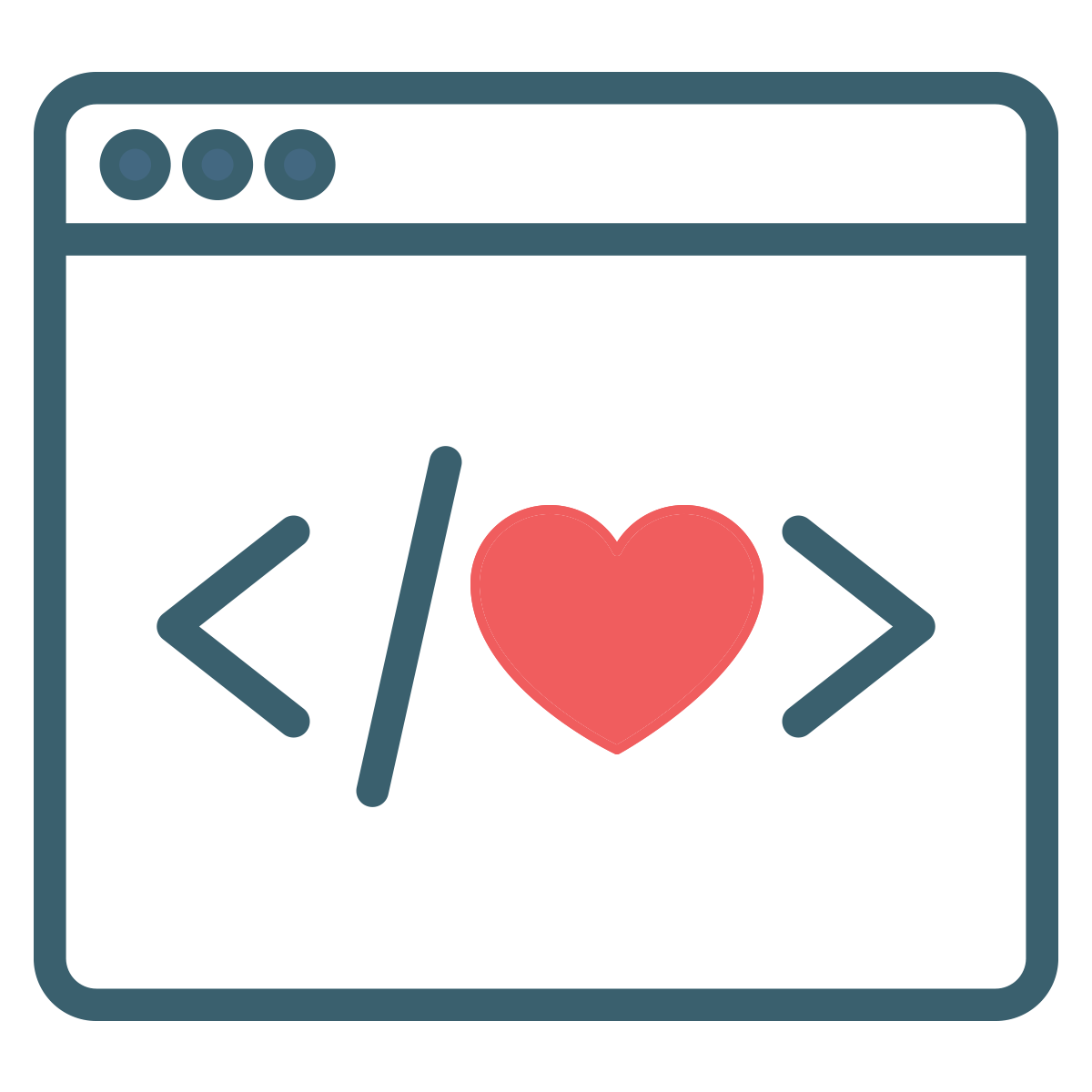 Let’s get started, right now.
What can we do today?
Strive to understand your readers’ problems and offer solutions
Personalize your drafts
Write clearer
Use contractions
Ditch adverbs
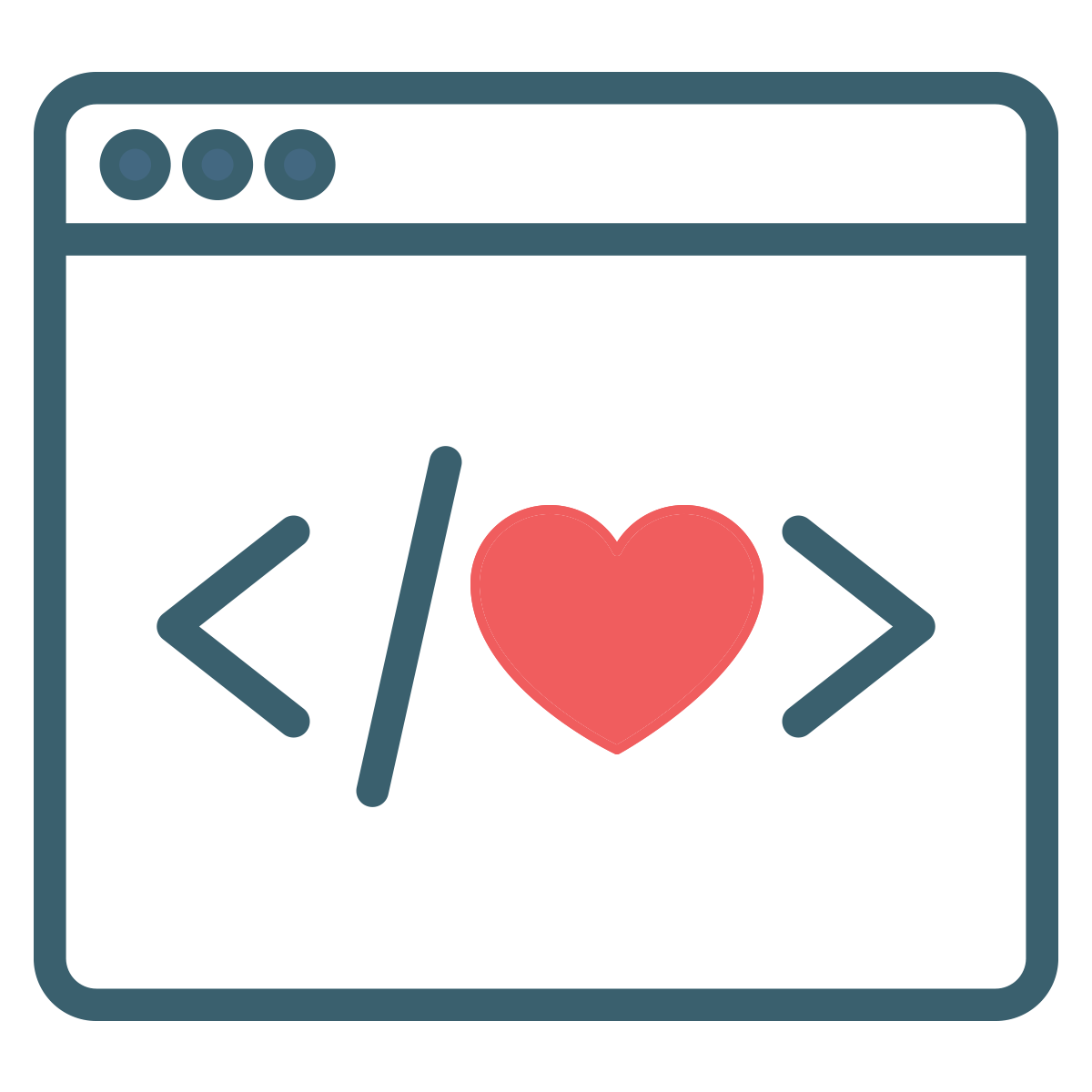 There are great resources out there.
Readable.io
Really Good Emails
Coschedule
Headline, Subject Line, and Social Media Post Analyzers
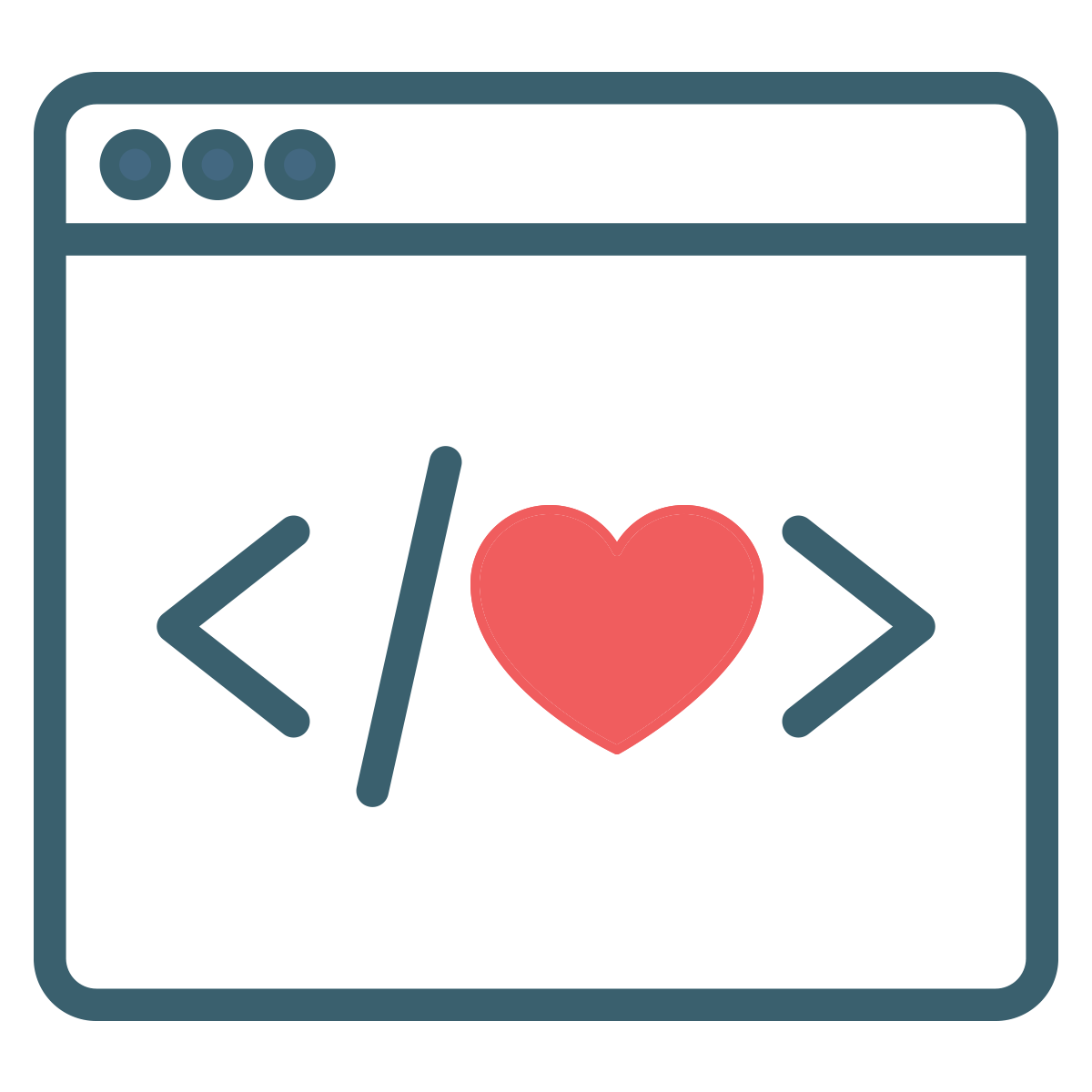 What would you like to know?
brendan@moreheadcain.org
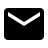